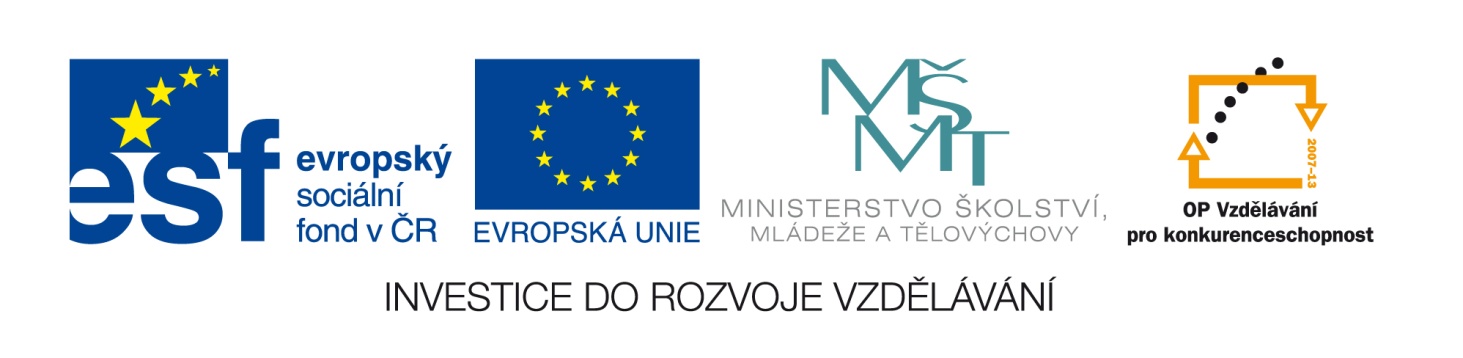 Označení materiálu: 	 VY_32_INOVACE_DVOLE_SUROVINY1_03
Název materiálu:	Tuky		
Tematická oblast:	Suroviny, 1. ročník
Anotace:	Prezentace slouží k výkladu nového učiva.
Očekávaný výstup:	Materiál slouží k osvojení a upevnění učiva na 		téma tuky, rozdělení tuků, význam tuků.	 
Klíčová slova:	tuky, rostlinné tuky, živočišné tuky
Metodika: 	Podklad k výuce nové látky.
Obor:	29-54-H/01 Cukrář		
Ročník:	1.
Autor: 	Ing. Lenka Dvořáčková
Zpracováno dne:	12. 9. 2012


Prohlašuji, že při tvorbě výukového materiálu jsem respektoval(a) všeobecně užívané právní a morální zvyklosti, autorská a jiná práva třetích osob, zejména práva duševního vlastnictví (např. práva k obchodní firmě, autorská práva k software, k filmovým, hudebním a fotografickým dílům nebo práva k ochranným známkám) dle zákona 121/2000 Sb. (autorský zákon). Nesu veškerou právní odpovědnost za obsah a původ svého díla.
Integrovaná střední škola, Hlaváčkovo nám. 673, Slaný
Základní živiny
Tuky - lipidy
Integrovaná střední škola, Hlaváčkovo nám. 673, Slaný
Tuky - lipidy
základní složkou potravy
jsou největším zdrojem energie
nezbytné pro chod organismu
uloženy v rostlinných buňkách a v semenech
 u zvířat uloženy v tukových buňkách, pod kůží
Integrovaná střední škola, Hlaváčkovo nám. 673, Slaný
Rozdělení tuků
Integrovaná střední škola, Hlaváčkovo nám. 673, Slaný
Rostlinné tuky
kapalné skupenství, oleje
pevné skupenství – kakaové máslo
lisování  semen a plodů: 
za studena – panenské oleje – mají vysoké množství vitamínů a minerálních látek
- za tepla
Integrovaná střední škola, Hlaváčkovo nám. 673, Slaný
Příklady rostlinných olejů
Řepkový olej
Slunečnicový olej
Olivový olej
Sójový olej
Kokosový olej
Dýňový olej
Kakaové máslo
Integrovaná střední škola, Hlaváčkovo nám. 673, Slaný
Živočišné tuky
Pevné skupenství – sádlo, máslo, lůj
Kapalné skupenství – rybí oleje – TRÁNY zdroj jódu a vitamínu D
Živočišné tuky je třeba omezovat, nejsou  prospěšné pro organismus 
Mohou vést ke zvýšené hladině cholesterolu a nemocím srdce
Integrovaná střední škola, Hlaváčkovo nám. 673, Slaný
Význam tuků
Zdroj a zásobárna energie
Součástí  živočišných buněk
Chrání tělo před ztrátou tepla
Chrání vnitřní orgány
Obsahují vitamíny rozpustné v tucích A,D,E,K
Rostlinné tuky pomáhají snižovat cholesterol v krvi, podporují činnost mozku
Integrovaná střední škola, Hlaváčkovo nám. 673, Slaný
Kontrolní otázky
Co jsou to tuky?
Jak se tuky rozdělují?
Jaké skupenství tuků znáš?
Uveď příklady tuků?
Jaký je význam tuků pro organismus?
Které tuky pomáhají snižovat cholesterol?
Co jsou to trány?
Integrovaná střední škola, Hlaváčkovo nám. 673, Slaný
Použitá literatura
BLÁHA, Ludvík, RNDr. Ivana KOPOVÁ a František ŠREK. SUROVINY: pro učební obor Cukrář, Cukrářka. 4. aktualizované vydání. Praha: Informatorium, spol.s.r.o., 2007. 4. ISBN 978-80-7333-000-2.
Integrovaná střední škola, Hlaváčkovo nám. 673, Slaný